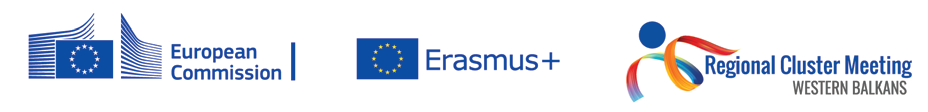 Regional Cluster Meeting Capacity Building in Higher Education projects’ impact in the Western Balkans 22-23 October 2019 Royal & Spa Hotel (Durrës, Albania)
Workshop #3
CBHE projects producing an impact on higher education systems and promoting reforms at national and/or regional level in the Western Balkans. 
Rapporteur 	
Prof. dr Radovan Stojanović, University of Montenegro
Stojanovic,Regional Cluster Meeting, Durres, 22-23/10/19
1
Methodology
Inputs and discussions
Analyse of the inputs and discussions
Conclusions
Stojanovic,Regional Cluster Meeting, Durres, 22-23/10/19
2
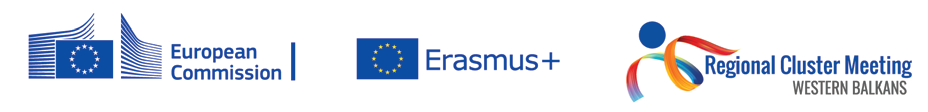 The impact of CB projects on higher education systems and promoting reforms at Western Balkan
Aspects:
Contribution to HE policies/regulations 
Contribution to creating new bodies (/associations / agencies) or regulatory frameworks 
Innovative elements  of the projects
Impact on socio-economic environment
Policy/strategic support 
Factors /constraints/obstacles/problems  that affect sustanability
The sustainability of the project results
The measurement of the impact.
Stojanovic,Regional Cluster Meeting, Durres, 22-23/10/19
3
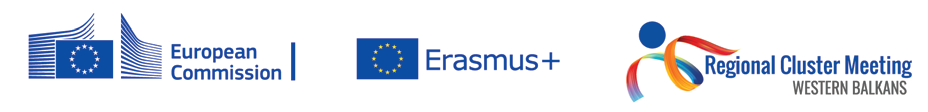 1 Contribution to HE policies/regulations
Only the indirect contributions, in different forms
Accredited programs at all levels 
Cooperation with Ministries in field of LLL 
Cooperation with non-university sector 
Quality assurance agencies take project sollutions and new regulations 
Internships regulations
Mobilities regulations
Internationalisation regulations
Contribution to LLL policy 
Contribution to policy of trafic aspects (safety)
Stojanovic,Regional Cluster Meeting, Durres, 22-23/10/19
4
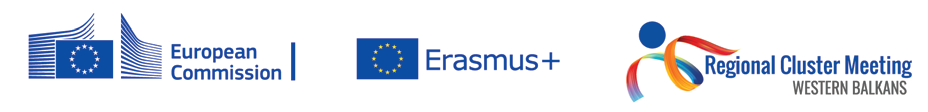 2 Contribution to creating new bodies or regulatory frameworks
New regulatory framework trafic 
Quality assurance units 
Established quality assurance regulations
Established and operative centres of interactive dual education
Risk managment procedures
New Centres for inovation research 
Active agencies in environment and agriculture 
established and operative centres of interactive dual education
Stojanovic,Regional Cluster Meeting, Durres, 22-23/10/19
5
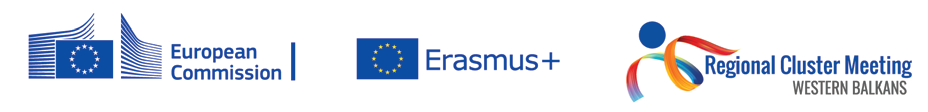 3 Innovative elements  of the projects
Modules for LLL  and non formal education 
IT platforms for employability 
New tools (Euro-Graduates) 
New tools for dissemination projests over region and over europe 
New tools for measuring competences (3) Training programs 
IT platforms for employability 
Risk managment procedures
Social Work 
Programmes implemented in English 
Enhacing writing project skills 
Practicing students 
Tutorials
Stojanovic,Regional Cluster Meeting, Durres, 22-23/10/19
6
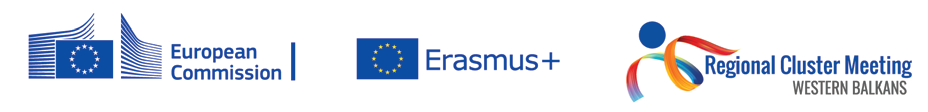 3 Innovative elements  of the projects
New courses 
Cultural heritage, new tools 
Soft skills development and training 
Start-ups 
Introducing ICT in education to improve competences
Video tutorials, seminars, in domicile languages, example in laws
Transfer „know how in tourism“ 
Inovations in agriculture, buss and hauseholdering
Enhancment of trafic safetly
New bussines model
Farming 
Fourth education revolution
Using the social networks in spreading some inovation
Disabled persons projects
Etc…
Stojanovic,Regional Cluster Meeting, Durres, 22-23/10/19
7
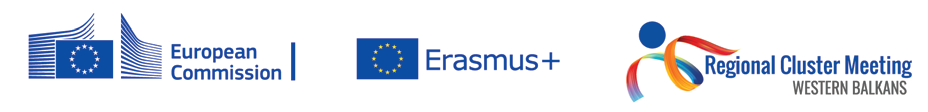 4 Impact on socio-economic environment
Enhancment of trafic safetly 
Disabled persons projects
Internships
Mobilities
Social Work
Internationalisation
Tourism
Energy
Business
Many others fields
Stojanovic,Regional Cluster Meeting, Durres, 22-23/10/19
8
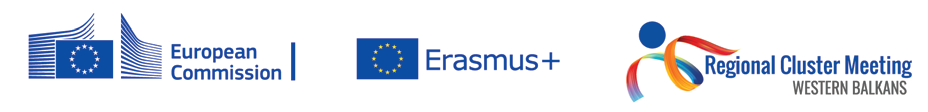 5 Policy/Strategic Support
In Bosnia good examples of cooperation with bodies 
Good example of Montenegro
Example of strategic support, Government of Vojvodina, coofinancing 
Scolarships given for programs 
cooperation with Ministries in field of LLL  
Cooperation with non university sector
There good examples in cooperation with Ministries
Excellent support from NEOs
Supporting conferences , workshops, summers schools
Stojanovic,Regional Cluster Meeting, Durres, 22-23/10/19
9
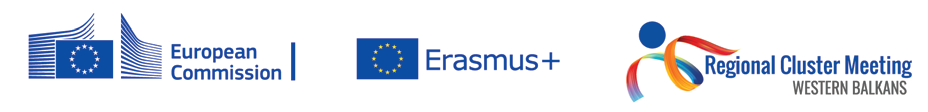 6 Factors /constraints/obstacles/problems
Problems of accreditation
Ministry has not respond 
Lossing population, brain drain
Change a partner request time 
Student visa problems in some countries
Problem of taxation and instutional support
Most of education is still theretical 
Could not change policy 
To establish a list of universities which suport or not projects, like project activity and performance list 
Etc..etc
Stojanovic,Regional Cluster Meeting, Durres, 22-23/10/19
10
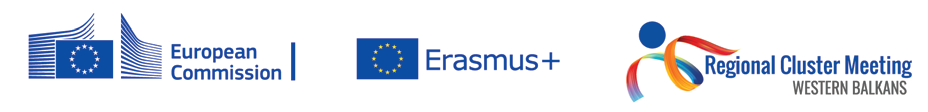 6 Factors /constraints/obstacles/problems
Birocracy/ administration obstacles on all levels
No any recognition for coordinators/team members 
Problem of PhD education in Albania
Problem of transfering money 
Autonomy of univeristies and inside them faculties
Political change have strong impacts
Stojanovic,Regional Cluster Meeting, Durres, 22-23/10/19
11
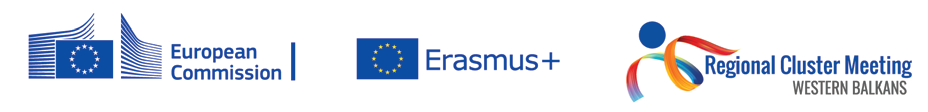 7 The sustainability of the project results
Sustanability via internationalisation
Different ways of sustainability are elaborated
In fact, no guarantee or sure way for sustainability… 
Sustainability via continued cooperation and new projects is evident…
No examples sustanability via dissemination
Sustanability request time and it should be supported by wider community.
Stojanovic,Regional Cluster Meeting, Durres, 22-23/10/19
12
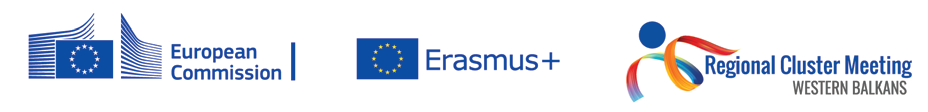 8 The measurement of the impact
Several years/decades are necessary to measure the impact
Impacts are different for projects
Different aspects of impact:
Long range
Short range
Direct, Indirect
Micro, Macro environment
Side impacts
Stojanovic,Regional Cluster Meeting, Durres, 22-23/10/19
13
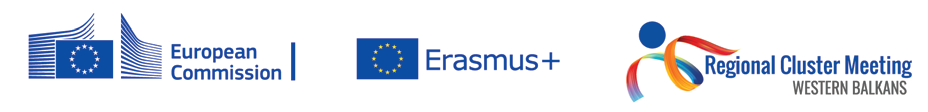 Conclusion
On the long range there is a strong impact of CBHE projects on higher education systems and promoting reforms.
No many influences on policy/regulations.
It is revolutionary program that brought most benefits to Western Balkan (almost 2 decades old) and did it this area more advanced in field of education
There are many obstacles, but our duty is to overcome them.
Since the program is very popular the impact is evident
Policy makers and stakeholders should be more honest to this program 
Because further ignorance can have consequences,  even for integration of the Region.
Stojanovic,Regional Cluster Meeting, Durres, 22-23/10/19
14
Thank you for your time!
Stojanovic,Regional Cluster Meeting, Durres, 22-23/10/19
15